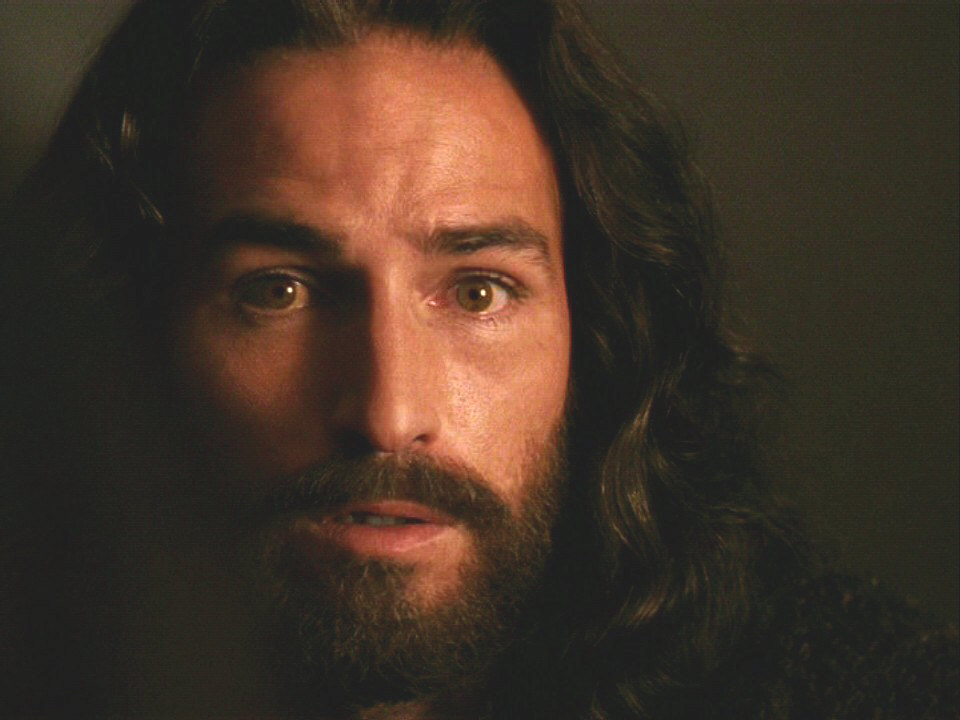 The Resurrection of Jesus Christ
John 20
Christology: The Person & Work of Jesus
Dr. Rick Griffith • 博士 • 新加坡神学院 • BibleStudyDownloads.org
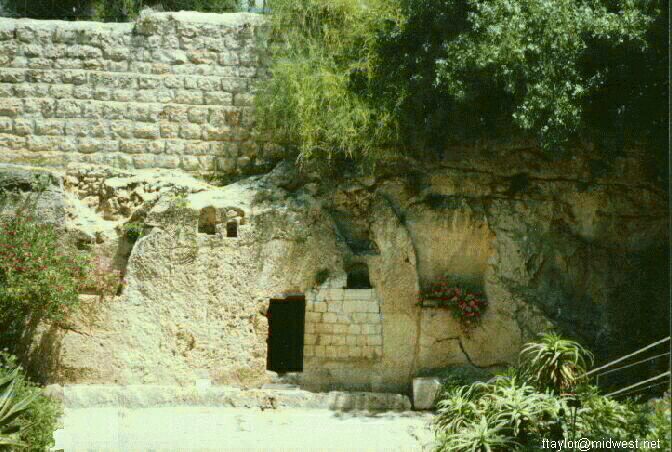 Why is it important for Jesus to be alive?
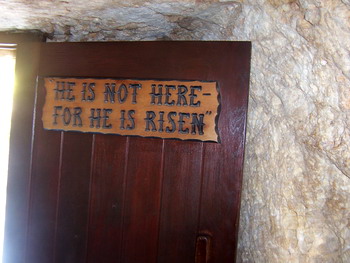 We live because He lives!
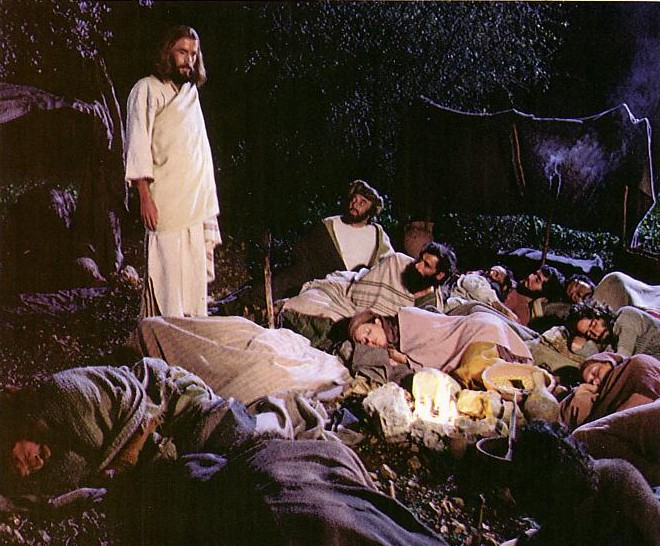 Jesus controlled His own arrest (John 18:1-11).
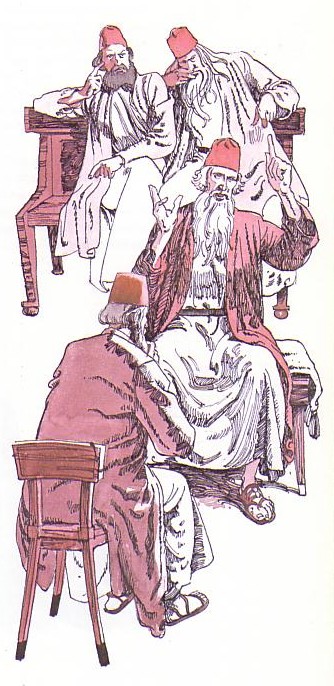 Jesus' illegal trials proved Him innocent (18:12-19:16a).
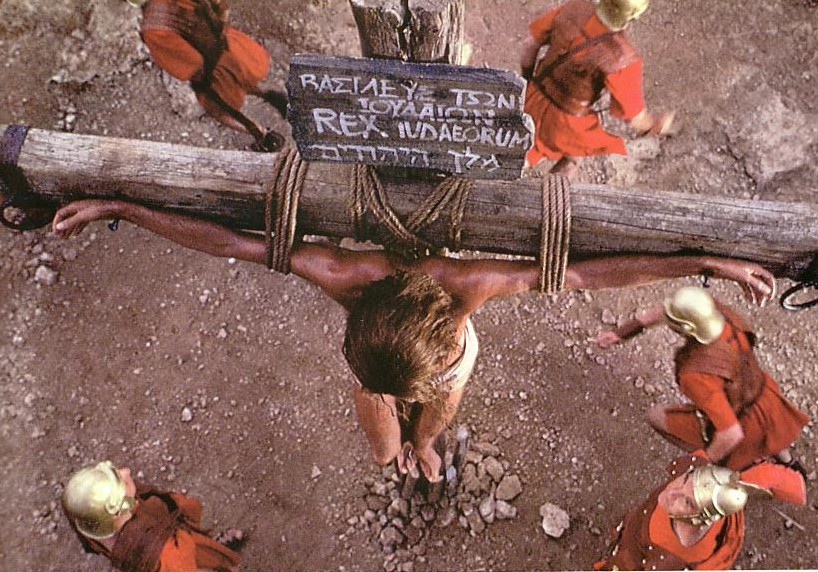 Jesus' death paid for our sin (19:16b-42)
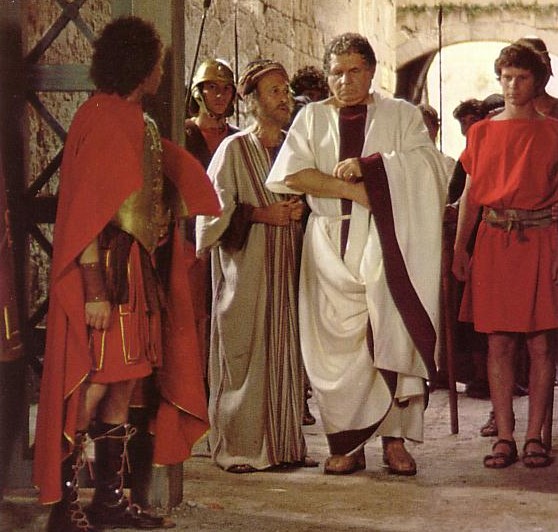 “Make the tomb secure!”
Battle News
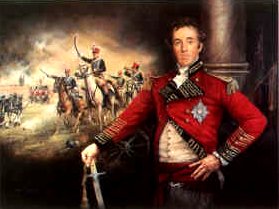 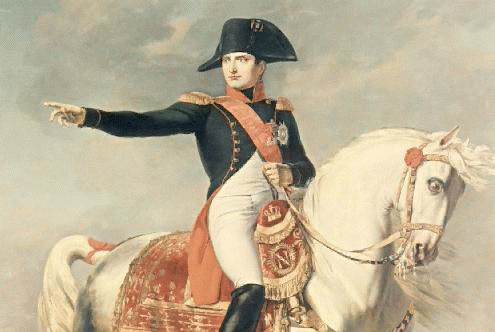 Wellington defeated
Napoleon at Waterloo
Jesus defeated
Satan at Calvary
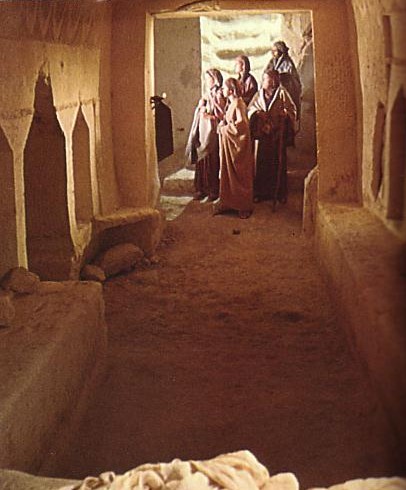 John's Key Idea:
Jesus' resurrection meets each of us at our point of need (John 20).
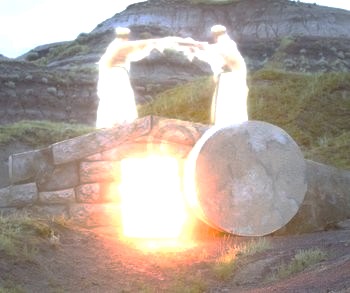 I. The empty tomb shows us that Christ is alive today (20:1-9).
“The Gospel of John” ® Movie
John 20:1-9
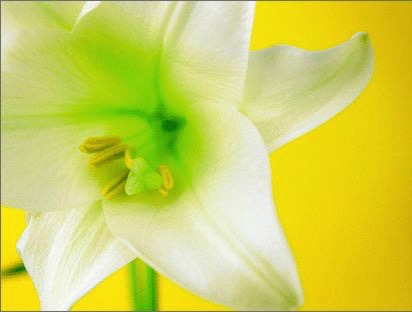 Three Initial Witnesses
Mary (1-2)
John (3-5)
Peter (6-9)
From Inside the Tomb Looking Out
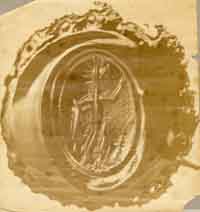 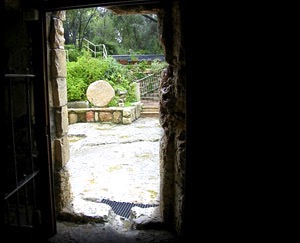 The Roman seal prevented tampering
The stone was rolled away…
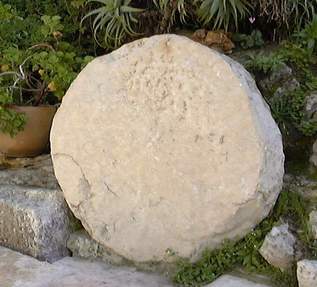 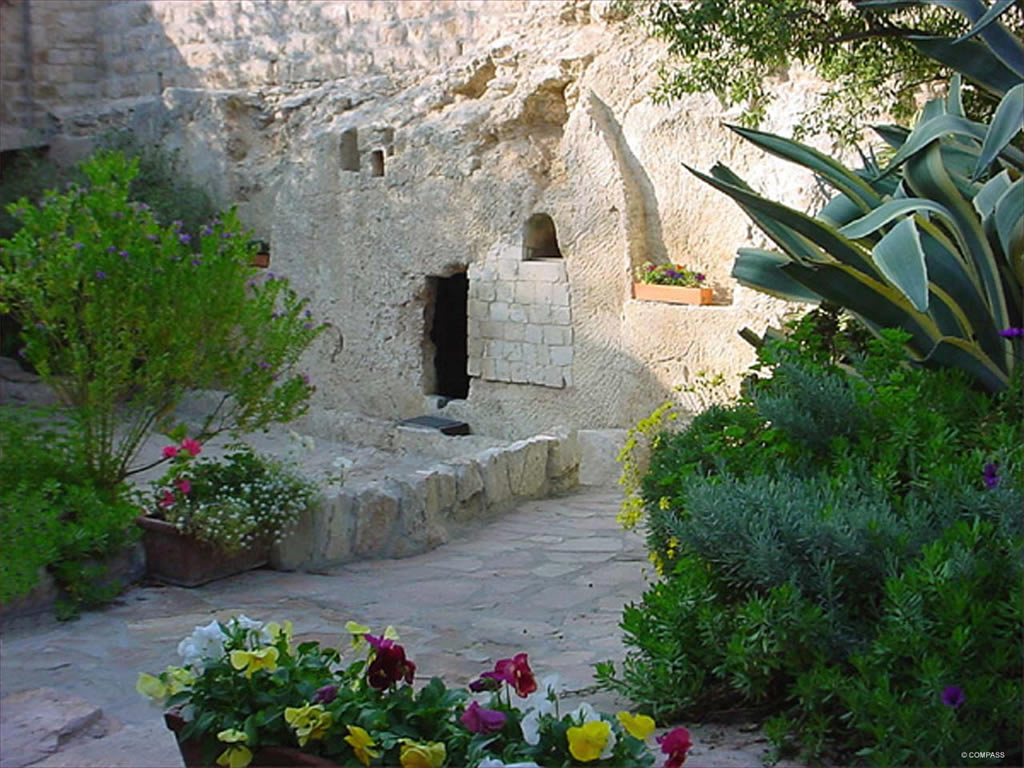 The Garden Tomb
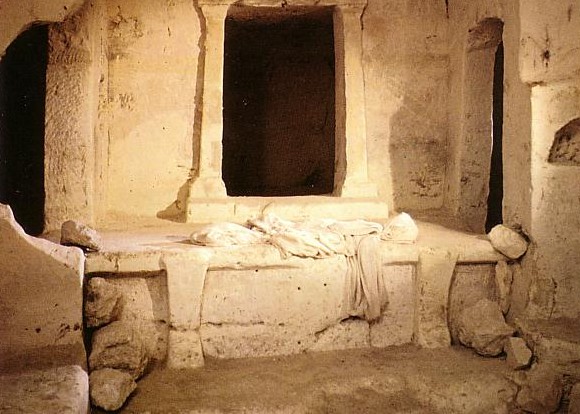 空坟墓证明了!
[Speaker Notes: Nothing short of a genuine miracle would have convinced all eleven disciples to preach his resurrection for a lifetime and then die as martyrs.]
“Seeing” in 20:5-8
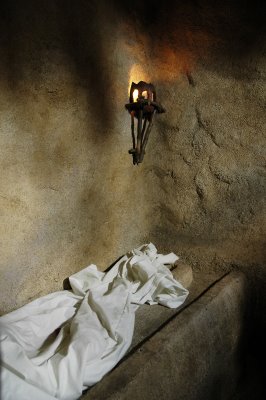 John“looked”v. 5
John“saw”v. 8
“peeped”
“perceived”
Peter“saw”v. 6
“beheld attentively”
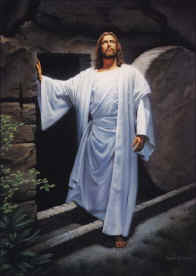 II. Christ's resurrection meets you at your need (20:10-29)
Comforts the despairing Mary (10-18)
“The Gospel of John” ® Movie
John 20:10-18
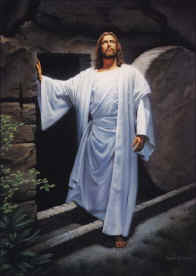 II. Christ's resurrection meets you at your need (20:10-29)
Comforts the despairing Mary (10-18)
Encourages the discouraged disciples (19-23)
“The Gospel of John” ® Movie
John 20:19-23
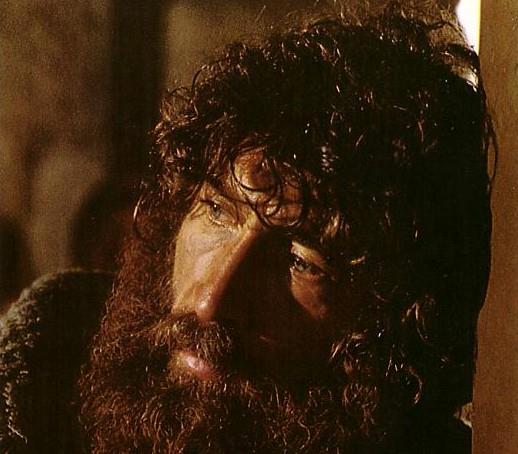 甚麽使灰心丧气的彼得回头?
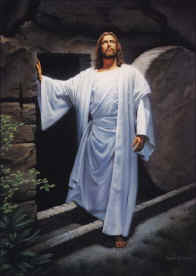 II. Christ's resurrection meets you at your need (20:10-29)
Comforts the despairing Mary (10-18)
Encourages the discouraged disciples (19-23)
Gives proof to the doubting Thomas (24-29)
“The Gospel of John” ® Movie
John 20:24-29
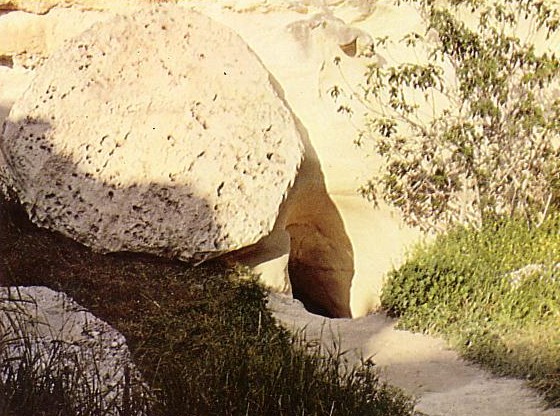 我们怎样解释空坟墓?
他根本没有死?
耶稣有力气自己离开?
门徒把尸体带走?
[Speaker Notes: 我们每个人都必须解释为什么耶稣的身体在第三天失踪。
如果说他从来没有死，那是荒谬的，因为罗马人是死刑执行者的专家。
理论上说那凉爽的墓墓使基督更新到他足够克服他在十字架上的伤，及能够移动那1.5吨的磐石也是荒谬的。
门徒们根本都没想到耶稣会复活。
Each of us must explain why the body of Jesus was missing on the third day.
To say he never died is preposterous as the Romans were expert executioners.
The theory that the cool tomb refreshed Christ enough to overcome his crucifixion and move the 1.5 ton stone is also ridiculous.
The disciples were the ones LEAST expecting a resurrection, so they are not potential candidates.]
III. All of Christ's miracles are to bring us to faith in Him (20:30-31)
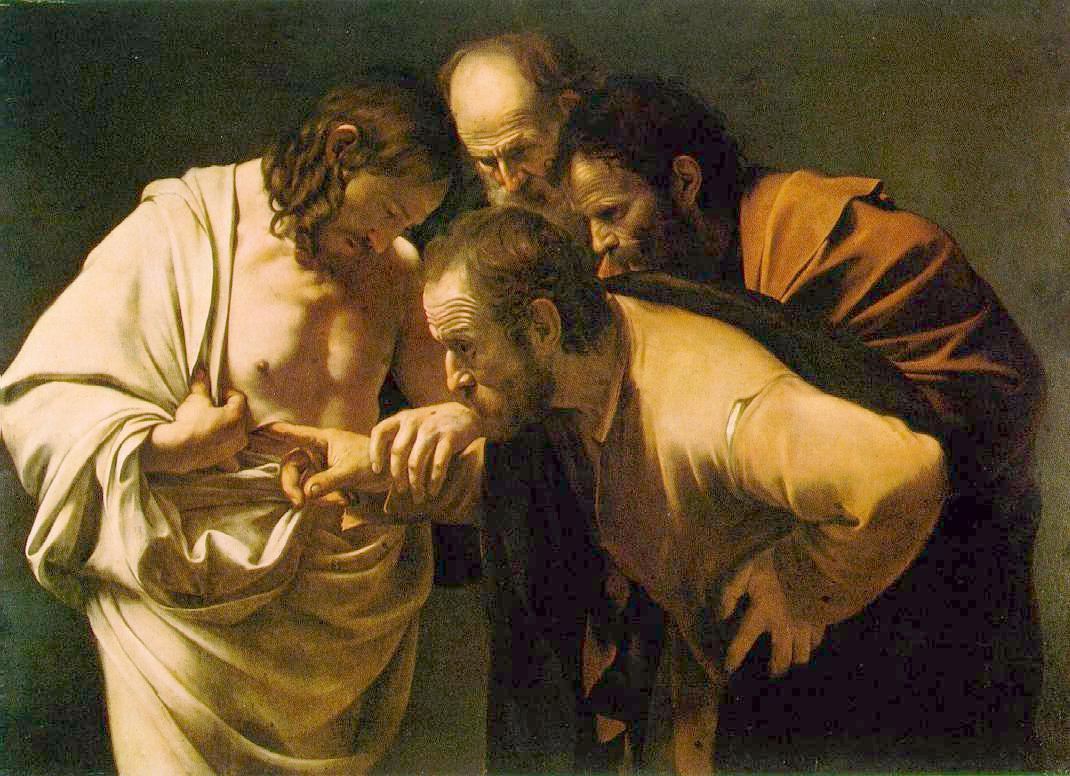 Why did John write about Jesus' miracles?
These [signs] are written so that you may believe that Jesus is the Christ, the Son of God, and that by believing you may have life in his name (John 20:31).
“The Gospel of John” ® Movie
John 20:30-31
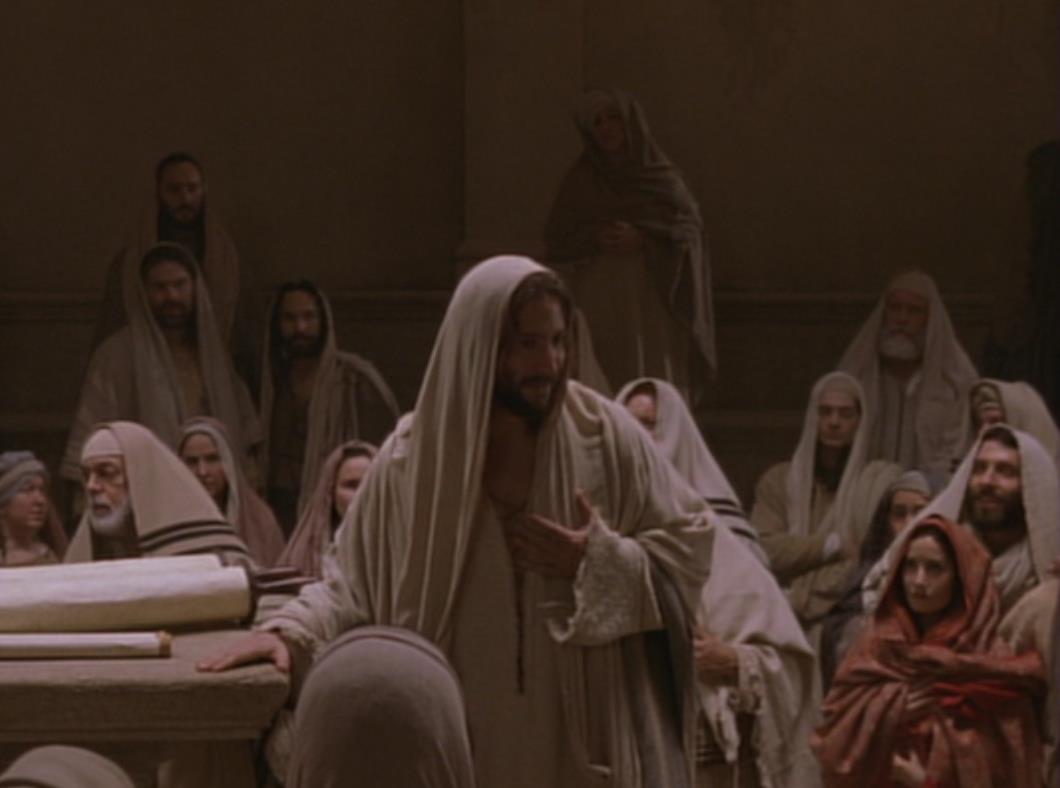 107
约翰福音
钥字相信
钥节
	“耶稣在门徒面前、另外行了许多神迹、没有记在这书上。但記這些事、要叫你們信耶穌是基督、是神的兒子．並且叫你們信了他、就可以因他的名得生命。” (20:30-31).
110
约翰福音20:31不同版本差异之处
福音性的
“…但記這些事、要叫你們信耶穌是基督、是神的兒子．並且叫你們信了他、就可以因他的名得生命。”
教导性的
“…但記這些事、要叫你們继续信耶穌是基督、是神的兒子．並且叫你們信了他、就可以因他的名得生命。”
希腊原文
i-na pisteu,shte

37 手写本
很多但後期的手抄本
希腊原文
i-na pisteu,hte
p66 & a*很少但早期的手抄本
[Speaker Notes: Most of the manuscripts have the little sigma (= English “s”) that makes the verb for believe in an undefined sense.  However, a few early MSS lack this sigma, which turns it into a present tense.]
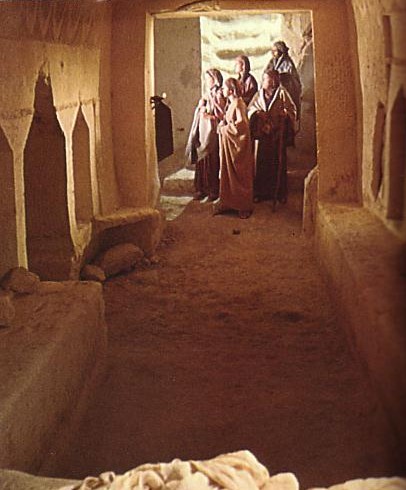 但耶稣的复活证明他是神,能赐我们永生(约20)
Trust the Living Savior to Meet Your Need Today!
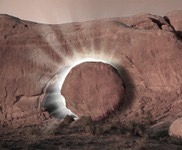 Despair
Comfort
Discouraged
Encouraged
Doubt
Proof
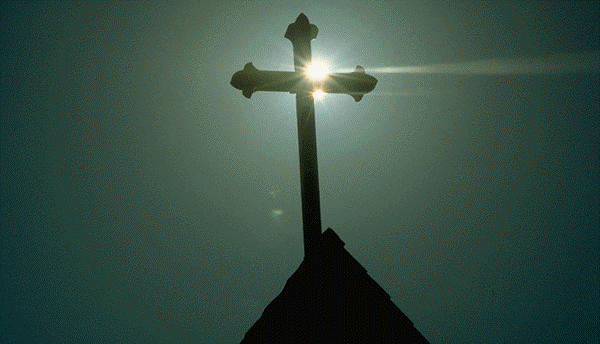 耶稣受难日为何是美好的?
耶稣掌控自己的被捕
耶稣受无理的指控,证明他是无辜的
耶稣的死为我们代付赎价
耶稣的复活证明他能赐永生
耶稣受难日是美好的,因为当日耶稣基督为我们代付赎价
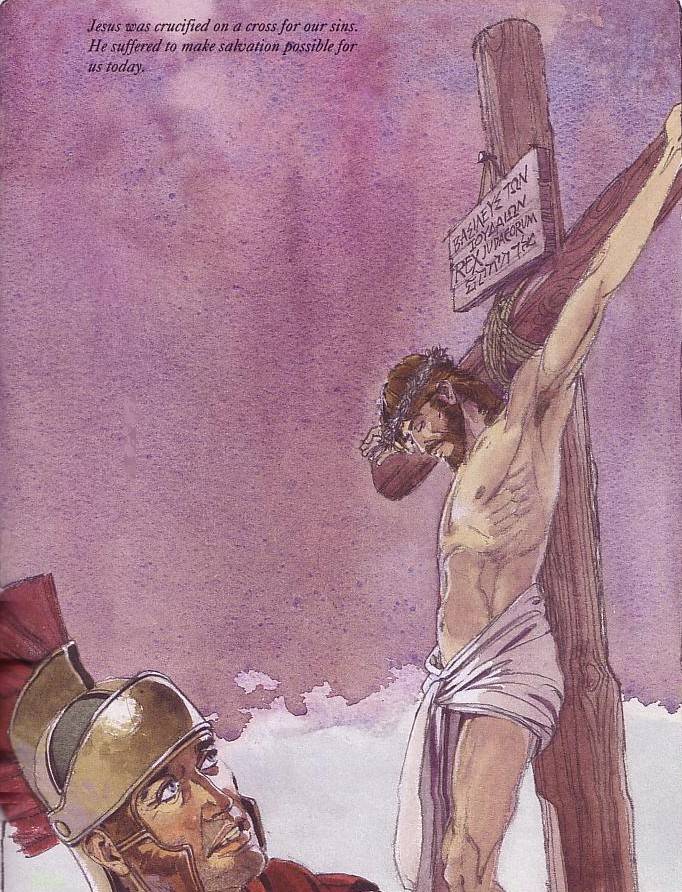 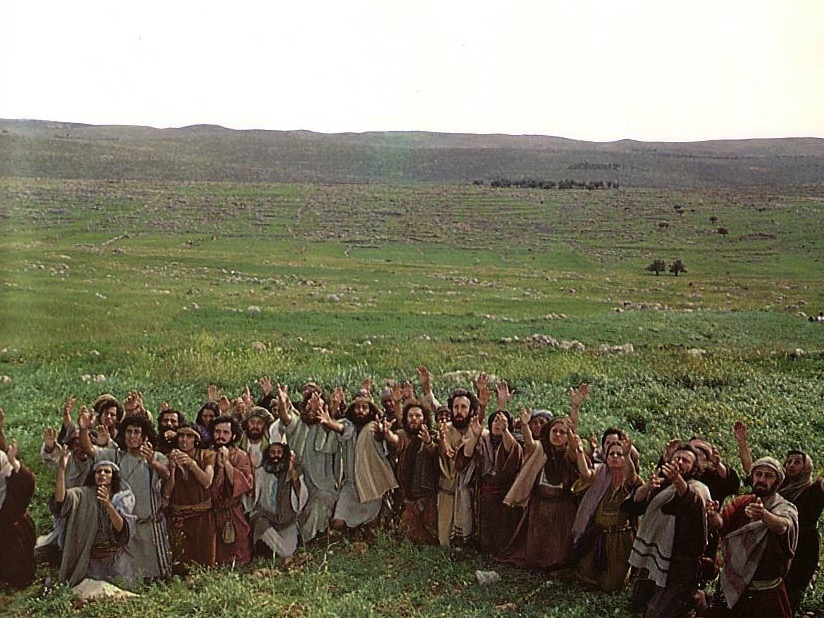 Jesus ascended to the Father
This means he is alive now!
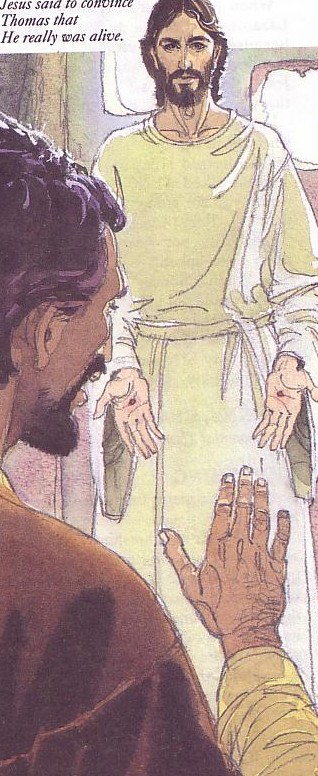 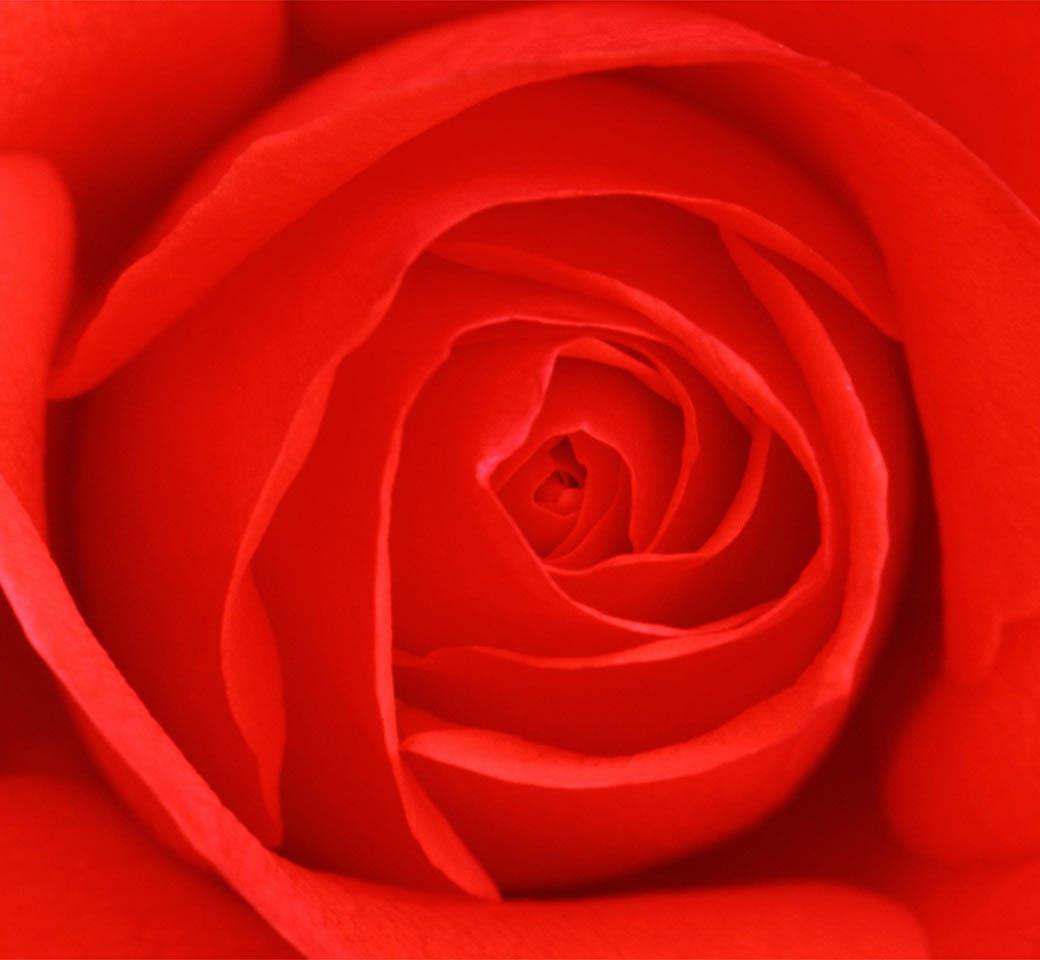 耶稣复活给你新生!
Jesus rose to give you new life!
[Speaker Notes: In his nearly 600 page paperback that supposedly tells us the “truth” of Christianity, Brown NEVER EVEN ONCE mentions the resurrection of Christ.  This is the CHIEF teaching of Christianity--that Christ proved his claims by coming back from the dead.]
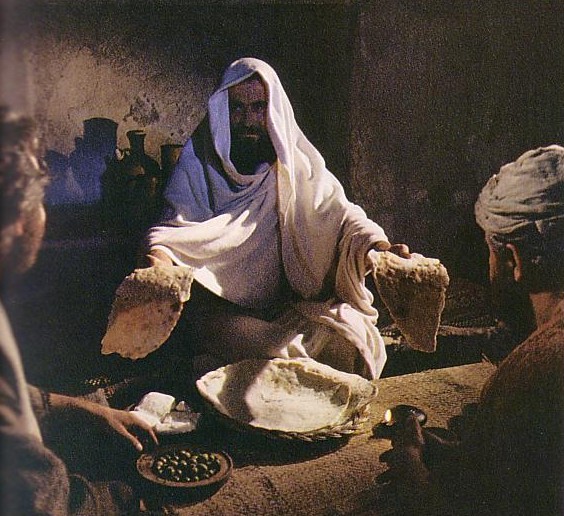 你如何能认识他?
承认你是罪人
相信耶稣为你而死
你忏悔并要从罪中回转
[Speaker Notes: This means Jesus is alive today.  This also means you can know him personally.  It’s as simple as A-B-C.  Let’s bow our heads and if you wish to come into this new relationship with Christ, please pray to him now, acknowledging these three things to him.]
Black
Get this presentation for free!
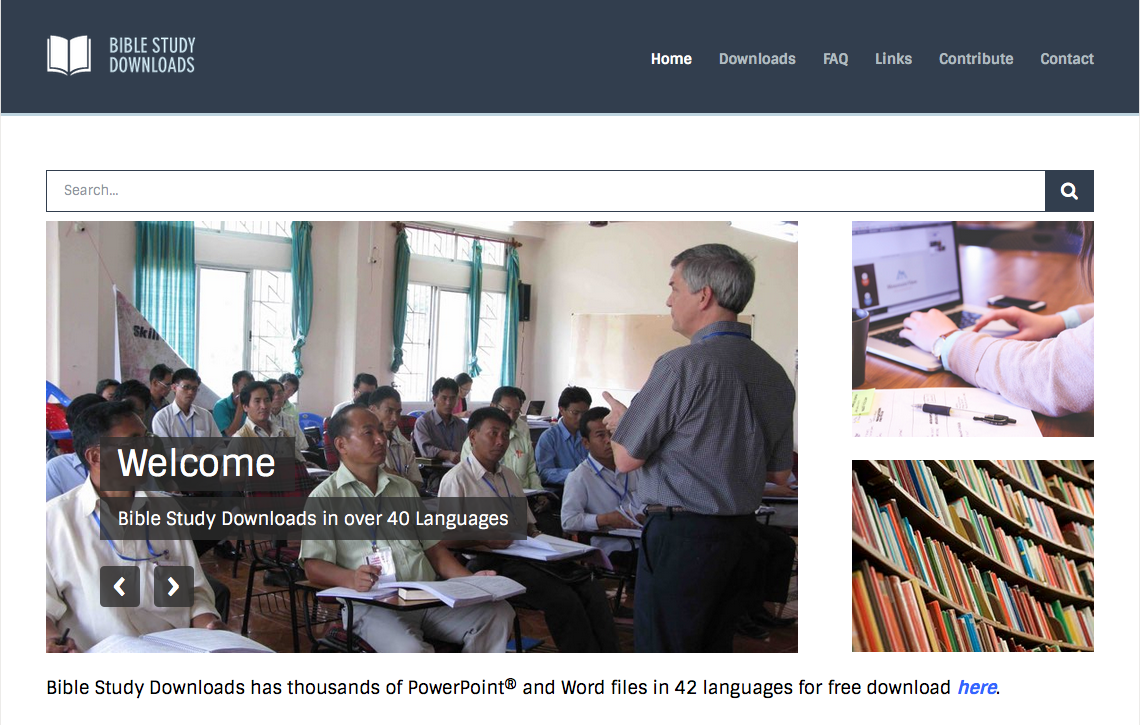 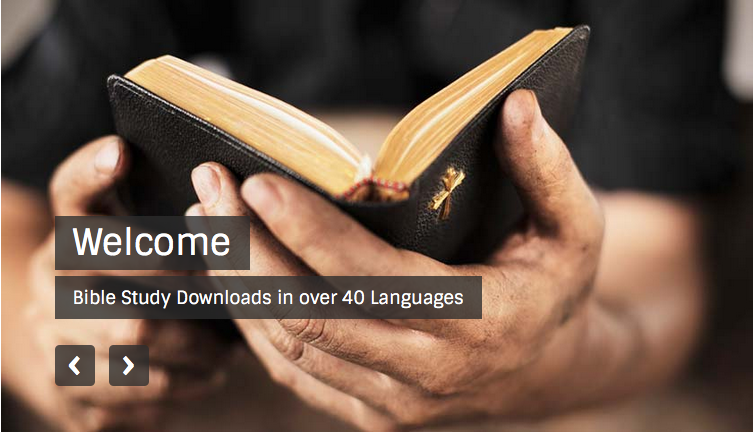 Christology link at BibleStudyDownloads.org
[Speaker Notes: Creation (cr)]